Figure 8. The state of HCN channels influences excitatory effect of orexin A on PL pyramidal neurons. (A) The ...
Cereb Cortex, Volume 20, Issue 7, July 2010, Pages 1756–1767, https://doi.org/10.1093/cercor/bhp241
The content of this slide may be subject to copyright: please see the slide notes for details.
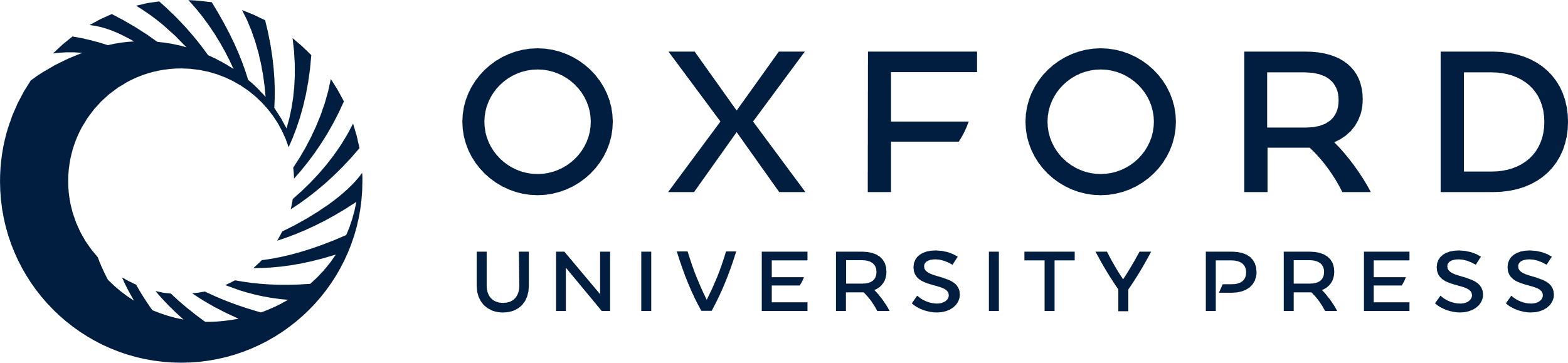 [Speaker Notes: Figure 8. The state of HCN channels influences excitatory effect of orexin A on PL pyramidal neurons. (A) The excitability of orexin A (400 nM) on recording cell was enhanced after application of ZD7288 (50 μM). (B) The excitability of orexin A (400 nM) on recording cell was attenuated by application of 8-Br-cAMP (1 mM). (C) Summary of the comparison of firing frequency in presence of orexin A and orexin A + ZD7288 (n = 8). (D) Summary of the comparison of firing frequency in the presence of orexin A and orexin A + 8-Br-cAMP (n = 7).


Unless provided in the caption above, the following copyright applies to the content of this slide: © The Author 2009. Published by Oxford University Press. All rights reserved. For permissions, please e-mail: journals.permissions@oxfordjournals.org]